Programmazione europea 2021 - 2027
PR FESR e PR FSE+ Abruzzo 2021 - 2027
Comitato di Sorveglianza Unico, L’Aquila 12.12.2024

Punto 8:
COMUNICAZIONE: ATTIVITÀ EFFETTUATE E PREVISTE (Reg. RDC 40.1.f)
ORGANIZZAZIONE E GOVERNANCE 			
“Strategia di Comunicazione integrata della Politica di Coesione della Regione Abruzzo attraverso i Programmi Fesr, Fse+ E Fsc 2021-2027” (DGR n. 410 del 15 luglio 2024) 
PIANO ANNUALE FESR FSE+ 2024 
PIANO ANNUALE FESR FSE+ 2025 (in corso di predisposizione)
IDENTITA’ VISIVA E IMMAGINE COORDINATA
PORTALE WEB  UNICO  www.coesione.regione.abruzzo.it
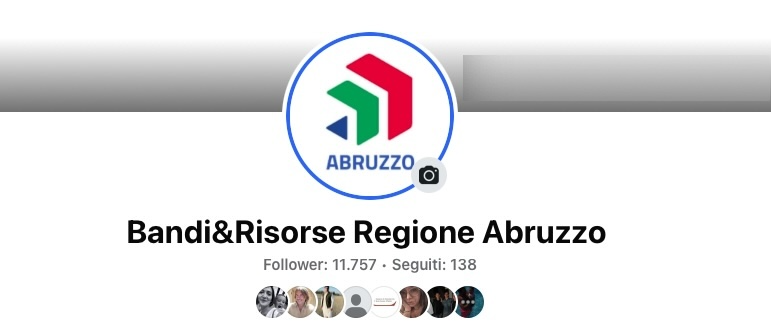 CANALI SOCIAL
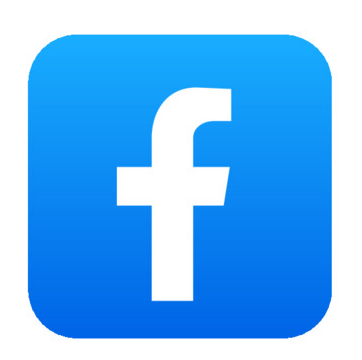 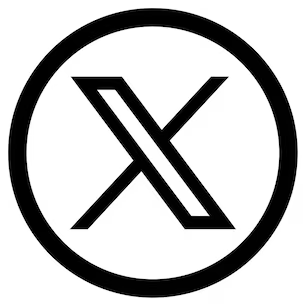 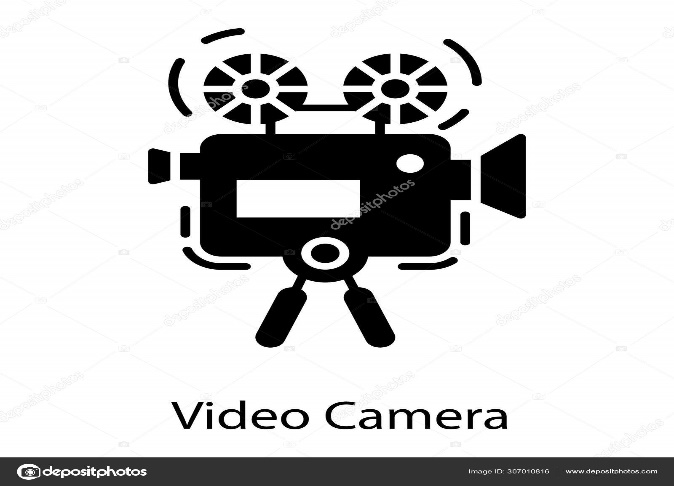 VIDEO STORYTELLING SU BEST PRACTISE
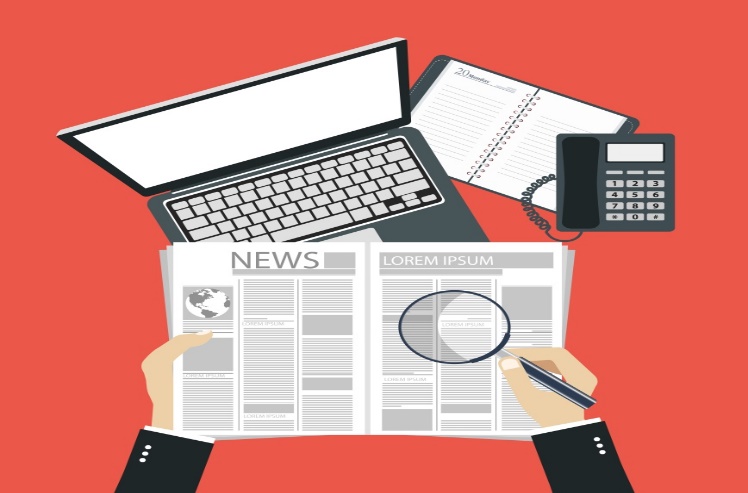 UFFICIO STAMPA
FSE+
FESR
CAMPAGNA DI INFORMAZIONE «PRONTI…VIA» 
Brochure sui bandi FSE+
STRATEGIE TERRITORIALI ABRUZZO
Campagna social, ufficio stampa, webinar, incontri dedicati
CAMPAGNA DI INFORMAZIONE «ITS, LA SCOMMESSA VINCENTE»
Brochure sui bandi FSE+
CAMPAGNA SUGLI INTERVENTI POST SISMA EUINMREGION
Lanciata con la Commissione Europea e diffusa tramite social media e stampa
PARTECIPAZIONE A JOB&ORIENTA
Stand, eventi, brochure, dépliant
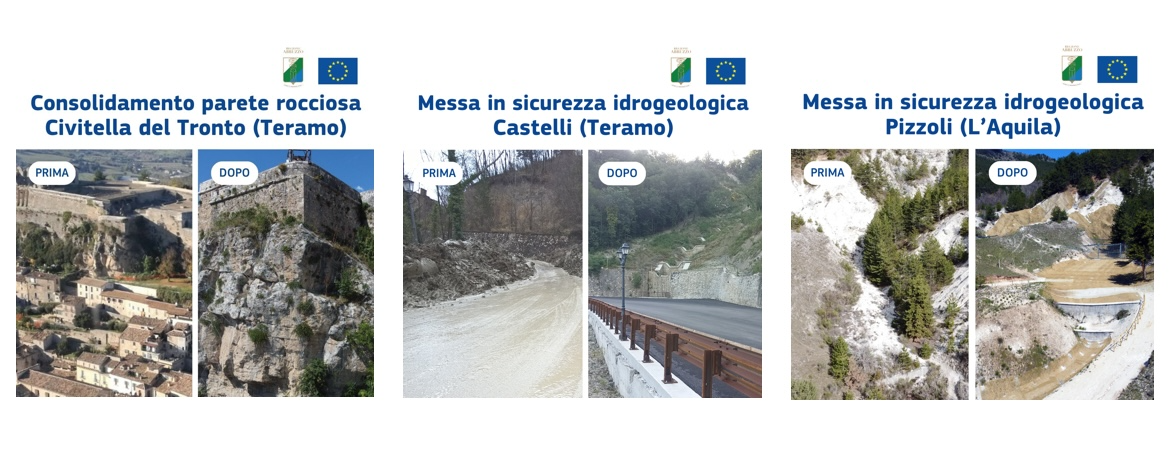 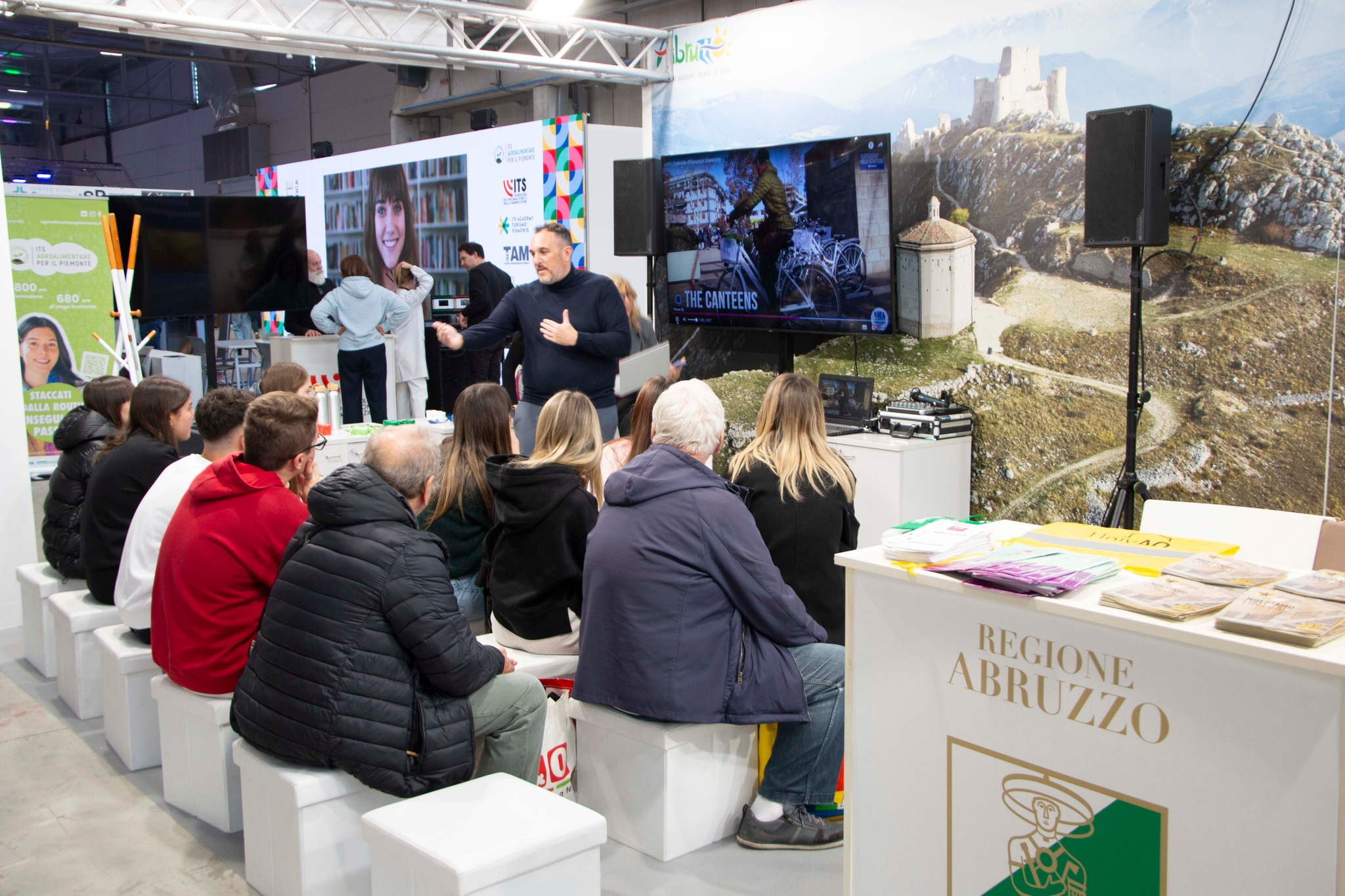 INNOPAQ PROTAGONISTA A BRUXELLES
Progetto scelto dalla DG Regio per EURegionsWeek
EVENTO «RISORSE PER IL FUTURO»
PIANO ANNUALE FESR FSE+ 2025 (in corso di predisposizione)
CONCORSO PER LE SCUOLE su Politiche Europee
CALENDARIO a tema UE
CAMPAGNA SOCIAL TEEN
FONDI EUROPEI ON THE ROAD
LABORATORI TEATRALI
COMITATO DI SORVEGLIANZA  DEI GIOVANI
CAMPAGNE DI COMUNICAZIONE
STORYTELLING